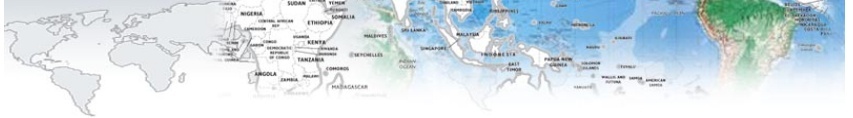 PRESENTATION 
on
DOING BUSINESS
IN INDIA
Registered office: 
SCO 35, Second Floor, Sector -26, Chandigarh 160 019Tel- 91-172-2790366, 2790075, Fax-91-172-2790260, Mobile-09814011278
Email: raman@ramanaggarwal.com
WELCOME
ABOUT ARA
ARA is a firm of chartered accountants. 

ARA firm was formed in the 1988 (22 years).

ARA firm provide Services in the area of Audit, Tax (Direct, indirect) and Advisory.

ARA team is comprised of more than 25 multi displined professionals such as Chartered Accountants, Company Secretary, Lawyers, Cost Accountants and MBA’s.

ARA have state of the art facility in Chandigarh, New Delhi & Pune.

ARA have more then 100 Corporate Clients and leading MNC’s (for USA, UK, Japan, Middle East, Europe).

Mr. Raman Aggarwal, the CEO & Founder empanelled with the “Office of Official Liquidator” attached with the High Court of Punjab, Haryana and Chandigarh. An Auditor for conducting Special Audits approved by the Tax Authorities.
 
Nominated to the “Regional Direct Taxes Advisory Council”.

Member of “The Institute of Internal Auditors”, Inc., Florida, USA, “International Fiscal Association” Netherlands and “PHD Chambers of Commerce & Industry”, Confederation of Indian Industry.
SERVICES & SOLUTIONS
AUDIT AND ASSURANCE
TAX & REGULATORY SERVICES
SPECIALITY SERVICES
Setting up New Business 
Incorporation of a Limited Company 
Setting up of STPI Unit and Maintenance 
Setting up of SEZ UNIT and Maintenance  
Doing Business in India 
Doing Business Outside India  
Setting up Offshore Companies
International Executive Services 
Business Registrations
Intellectual Property 
Payroll Services 
Corporate Secretarial Services
Virtual Office Services
KPO-Accounts and Tax Outsource Services
INTERNATINOL TAXATION
FINANCIAL ADVISORY SERVICES
LEGAL SERVICES
OUTSOURCING SERVICES
TEAM
More than 15 other Professionally Qualified Support Staff
DOING BUSINESS IN INDIA
FOREIGN DIRECT INVESTMENT IN INDIA
AUTOMATIC ROUTE
APPROVAL ROUTE
ENTRY STRATEGY
JOINT VENTURE
WHOLLY OWNED SUBSIDIARY
BRANCH OFFICE
AGENCY
FORMS OF ENTERPRISES IN INDIA
INCORPORATED ENTITY
Private Limited Company
Public Limited Company
UNINCORPORATED ENTITIES
Branch Office
Liaison Office
Project Office
Partnership
Trust
TYPE OF SECURITIES
Equity Share
Preference Share
Debenture
LAWS GOVERNING BUSINESS IN INDIA
The Companies Act. 1956
Arbitration Reconciliation Act, 1996
The Competition Act, 2002
The Foreign Exchange Management Act, 1999
Income Tax Act, 1961
Central Sales Tax, 1956
Central Excise Act, 1944
Information Technology Act, 2000
Copyright Act, 1957
Geographical Indications of Goods Act, 1999
Indian Patents Act, 1970
Designs Act, 2000
Industrial Disputes Act, 1947
Workmen Compensation Act, 1956
Employees Provident Fund Miscellaneous Provisions Act, 1952
Consumer Protection Act, 1956
IMPORTANT REGULATORY AUTHORITIES FOR FOREIGN INVESTMENT
Secretariat for Industrial Assistance (SIA)
Foreign Investment Promotion Board (FIPB)
The Foreign Investment Implementation Authority (FIIA)
Reserve Bank of India (RBI)
Registrar of Companies (RoC)
Securities and Exchange Board of India (SEBI)
Central Board of Excise and Customs (CBEC)
Central Board of Direct Taxes (CBDT)
Authority for Advance Rulings (AAR)
Investment Commission
DIRECT TAXES
INCOME TAX
DIVIDEND DISTRIBUTION TAX
INDIRECT TAX
Customs duty
CENVAT (excise duty)
Central Sales tax
Value added tax
Service tax

Octroi duty/entry tax

Stamp Duty
R&D cess

Works contract tax
Turnover tax
Purchase tax
Secondary and higher education cess
INTERNATIONAL TAX TREATIES
Treaties with favorable jurisdictions such as Mauritius, Cyprus, Singapore and the Netherlands
India has entered double tax treaty with 79 Countries
IMPORTANT HR STATUTES
COND Next Slide……
INTELLECTUAL PROPERTY
Patents
Copy Rights
Trade Marks
Trade Secretes
Geographical indication of goods
ACCOUNTS AND AUDIT
Indian Accounting Standards 
Audit and Assurance Standards
Guidance notes
Standards on internal audit
Opinion of expert advisory of ICAI
IFRS to be implemented in 2011
REPORTING REQUIREMENTS
INCOME TAX
Annual Tax Return 
Quarterly withholding tax return
Accountant report under of transfer pricing rule
Tax audit report
Accountant report in case of MAT
Accountant report in case of STPI/EOU/SEZ
COMPANY LAW
Filling of annual audited financial statements
Filling of annual return
Filling of documents in case of 
Change of Director
Change of Capital
Change of Registered Office
Registration of Charge
EXCHANGE CONTROL LAW/RBI
Intimation to RBI from receipt of capital
Intimation to RBI from the date of allotment of shares
Annual return to RBI
SERVICE TAX LAW
Monthly deposit of tax
Half yearly tax return 
Refund of Service Tax within 1 year
STPI
Monthly progress report
Annual return
Filling of Softex form

Reimbursement of CST on half yearly basis
VAT/CST
Monthly/Quarterly return
Annual return
EXTRACTION OF EARNINGS OUT OF INDIA
Dividend 
Buyback
Redemption
EXIT STRATEGY
Dissolution of company 
Sale of share
Merger/Amalgamation
IPO
INCOME TAX LAW AT A GLANCE 
IN 
INDIA
INCOME TAX AT A GLANCE
CHARGEABILITY

Income arising or accruing or receiving in India including specified deeming income
TAX RULE 

Resident  Rule 
Source Rule

TAX PAYER TYPE

Residents
Non Residents 
Resident but not Ordinarily Resident 


							  COND Next Slide……
SCOPE 

Worldwide Income Taxable in case of Resident 
Indian Sourced Income Taxable in case of Non Resident 
Worldwide Income except Business Income  Taxable in case of Resident but not Ordinarily Resident

PERIOD 

12 months period from 1st April to 31st March (Accounting Year)
Law as exists in next year applicable (Assessment Year)

CLASSIFICATION AND COMPUTATION OF INCOME
 
Income is classified as below and then computed according to the procedure specified for each classification 
SALARY 
HOUSE PROP0ERTY 
BUSINESS/PROFESSION
CAPITAL GAIN
OTHER SOURCES (RESIDUARY) 



							  COND Next Slide……
EXEMPTIONS AND DEDUCTIONS 
Various specified exemptions and deductions are allowed based on various incentive schemes
MODE OF TAX PAYMENT 
Self Assessment   (at the time of filing tax return)
Advance Tax         ( 3 to 4 installments on estimated basis)
TDS                       (deposited by buyer on behalf)
WITHHOLDING TAXES 
Certain specified transactions are subject to withholding taxes 
FILING REQUIREMENTS 
31st July   		(In case of Individual)
30th Sept. 	(In case of corporation or non corporation if 				  turnover exceeds 6 million)
Revised return within 1 year from end of A/Y 
 


							COND Next Slide……
ASSESSMENT PROCEDURE
Accepted as such  (If not selected for audit within six months from the end of A/Y )
Selected for Scrutiny (Audit)
TIME PERIOD FOR ASSESSMENT
1 year from the end of A/Y if not selected for Audit 
2 years from the end of A/Y if selected for Audit 
REASSESSMENT PROCEDURE 
If  income escaped taxation or wrong information by tax payer within 4/6 years from the end of A/Y
TIME PERIOD FOR REASSESSMENT
9 months from the end of the F/Y in which notice is served

RECTIFICATION OF ORDER
Within 4 years from the end of the F/Y  in which order is passed or 6 months from the end of the month in which rectification application is received 
							COND Next Slide……
REVISION OF ORDER BY COMMISSIONER
 
Within 2 years from the end of the F/Y in which order was passed 
REVISION OF ORDER BY COMMISSIONER IF TAX PAYER REQUESTED  
Within 1 year from the end of the F/Y in which order was passed 

REFUND 
Tax payer is entitled to refund of excess tax deposited with interest @ 6% per annum

INTEREST 
Interest @ 12% per annum for delay in filing return, deposit of tax etc.





							COND Next Slide……
PENALTIES
Maximum 300% of tax amount
PROSECUTION 
Willful attempt to evade tax
Willful failure to file tax return 
Willful failure to file documents and accounts 
Falsification of books of accounts and documents 
False statements 
False returns 
Willful non compliance 
	PUNISHMENT 
Imprisonment ranges from 6 months to 7 years with fine or without fine subject to trial in the court
Appellant Authorities
There are 4 level of appellant authorities :- 
Commissioner of Income Tax (within Tax dept)
2) Income Tax Appellant Tribunal (Lower Court) 
3) High Court 
4) Supreme Court of India
WEALTH TAX
IF TAXABLE WEALTH EXCEEDS RS. 3 MILLION 
WEALTH TAX @ 1.03%
INCOME TAX TABLE
NEW DIRECT TAX CODE
TAXATION OF COMPANIES:
  Companies: 25%
  Branch profit tax: 15%
GAAR Introduce
Treaty Override Introduced
Short Term/Long Term Capital gains @ 30%
Residence rule for companies: Place of control and management, wholly or partly in India, at any time in the year
Wealth tax @ 0.25% (basic exemption USD 10 Millions)
TAX RATE COMPARISION
INTERNATIONAL TAXATION 
AT A 
GLANCE
INTERNATIONAL TAX AT A GLANCE
All payments in the nature of chargeable income subject to
	 Withholding Tax.

Withholding Tax rate as stated in either Treaty or Domestic Tax Law which is more beneficial to tax payer.

Provisions to lower Withholding Tax rate in Indian Tax Law.

Indian Party making payment of income to Non Resident or Business Connection or Employer treated as “Representative Assesses” (Agent).

Income from “Permanent Establishment” is always on Tax Authority’s Radar.

Underlying Tax Credit available to US Corporations not Individuals.
DOUBLE TAXATION TREATY BETWEEN INDIA & USA
RATE

DIVIDEND		NIL
INTEREST		10-15%
ROYALTY		10% in case of use of Industrial, Commercial 			and Scientific Equipment 
				15% if payer is Government or Specified 			Organization
				20% in other Cases
FEE FOR INCLUDED 	10% in case of use of Technical or Consulting SERVICES 		Services, Ancillary & Subsidiary to Industrial, 			Commercial and Scientific Equipment 
				15% if payer is Government or Specified 			Organization
				20% in other Cases
TRANSFER PRICING LAW IN INDIA
INTRODUCTION TO TRANSFER PRICING
In India, Transfer Pricing regulations were introduced from April 1,2001
as a measure to curb tax avoidance. 

Any Income arising from an international transaction to be computed
at the arm’s length price (ALP).

The Central Board of Direct Taxes has set up a separate cell for dealing
with cases of transfer pricing 

SOURCE 
OECD guidelines
US regulations and jurisprudence
Indian jurisprudence
ARM’S LENGTH PRINCIPLE
“Where an enterprise enters into transactions with associated
 enterprises, in order to determine fair profit of that
 enterprise, the price of the transactions should be compared
 with those entered into by two independent enterprise under
 uncontrolled conditions and under similar circumstances.”
APPLICABILITY
INTERNATIONAL TRANSACTIONS 
ASSOCIATED ENTERPRISES
INTERNATIONAL TRANSACTIONS
Purchase
Sale
Lease of tangible or intangible property
Provision of services
Lending or borrowing money or
Any other transaction having a bearing on the profits, income, losses or Assets of such enterprise.
ASSOCIATED ENTERPRISES
PRIMARY ASSOCIATION
Management/Control/Capital
SECONDARY ASSOCIATION 
Direct or indirect voting power of at least 26%
Common parent holds voting power of at least 26% in both
Loan of 51% or more of value of assets
Guarantee of 10% or more of total borrowings
One appoints more than half of directions on board or one executive director of other
Common parent appoints more than half of directors on board or executive director in both
Whole dependence on use of IPR’s of the other 
Buying of bulk raw materials, Sales to one party etc.
STEPS FOR DETERMINATION OF ALP
STEPS INVOLVED IN THE DETERMINATION OF THE ALP:

Identification of the “International Transaction”
Identification of an “Uncontrolled Transaction”
Identification and comparison of specific characteristics of the two transactions (Comparability) as per Rule 10A and 10B. Finding out whether differences, if any, between the two transactions can be reconciled/resolved

Ascertaining the most appropriate method
Determination of the arm’s length price by applying the method chosen.
METHODS
The specific methods prescribed for computing arm’s
length price, which are as follows:

TRADITIONAL TRANSACTION METHOD

TRANSACTIONAL PROFIT METHOD
TRADITIONAL TRANSACTION METHOD
COMPARABLE UNCONTROLLED PRICE METHOD: 
	Under this method, the first step is to identify the price charged or paid for property transferred or services provided in a comparable uncontrolled transaction. Then such price is to be adjusted on account of differences, which could materially affect the price in the open market, if any, between the transactions being compared or between the enterprises entering into such transaction. Such adjusted price can be called as arm’s length price computed under this method. This method involves comparison of prices both internal and external.

RESALE PRICE METHOD:
	Under this method, the first step is to identify the price at which property purchased or services obtained by the enterprise from an “Associated enterprise” is resold or are provided to an unrelated enterprise. From such resale price, the amount of a normal gross profit margin accruing to the enterprise or to an unrelated enterprise from same or similar transaction is to be reduced. The price so arrived is further reduced by the expenses incurred by the
							        COND Next Slide……
enterprise in connection with the said transaction. Then such price is to be adjusted to take into account the functional and other differences, including differences in accounting practices, which could materially affect the amount of gross profit margin in the open market, between the transactions being compared or between the enterprises entering into such transactions. Such adjusted price can be called as arm’s length price computed under this method.

COST PLUS METHOD:
	Under this method, the first step is to determine the direct and indirect cost of production incurred by the enterprise in respect of property transferred or services provided to an associated enterprise. The next step is to determine the normal gross profit mark-up to such costs computed according to the same accounting norms of the enterprise or unrelated enterprise in connection with the same or similar comparable uncontrolled transaction. The said normal gross profit mark-up is to be adjusted on account of functional and other differences if any, which could materially affect such profit mark-up in the open market, between the transactions being compared or between the enterprises entering into such transaction. Such profit mark-up is to be added in the cost calculated as per the first step. The sum so arrived at, can be called as arm’s length price computed under this method.
TRANSACTIONAL PROFIT METHOD
PROFIT SPLIT METHOD:
	Under this method, the first step is to determine the combined net profit of the “Associated enterprise” arising from the international transaction in which the enterprises are engaged. After that the relative contribution made by each of the associated enterprise the combined net profit is evaluated on the basis of the functions performed, assets employed or to be employed, reliable external data and risks assumed by each enterprise. The combined net profit is then split amongst the enterprises in proportion of their relative contributions and such apportioned profit shall be taken into account to arrive at the arm’s length price in relation to the international transaction.
 
TRANSACTIONAL NET MARGIN METHOD:
	Under this method, first the net profit margin realized by the enterprise from an international transaction entered into with an “Associated enterprise” is computed in relation to costs incurred or sales effected or assets employed or to be employed or any other relevant base. Then the net profit margin realized

							    COND Next Slide……
by the enterprise or by an unrelated enterprise from a comparable uncontrolled transaction is computed with regard to the same base. Such net profit margin arising in comparable uncontrolled transactions is to be adjusted on account of differences if any, which could materially affect the net profit margin in the open market, between the transactions being compared or between the enterprises entering into such transaction.
SUMMARY OF METHODS
SELECTION OF MOST APPROPRIATE METHOD
THE MOST APPROPRIATE METHOD SHALL BE SELECTED HAVING REGARD
TO THE FOLLOWING:

The nature and class of the international transaction;
The class or classes of associated enterprise entering into the transaction and the functions performed by them taking into account assets employed or to be employed and risks assumed by such enterprises;
The availability, coverage and reliability of data necessary for application of the method;

The degree of comparability existing between the international transaction and the uncontrolled transaction and between the enterprises entering into such transactions;

The extent to which reliable and accurate adjustments can be made to account for differences, if any, between the transactions being compared and the enterprises entering into such transactions;
The nature, extent and reliability of assumptions required to be made in application of a method; It is provided that where more than one price is determined.
COMPARABILITY FACTORS
FOR COMPARING AN INTERNATIONAL TRANSACTION WITH AN
UNCONTROLLED TRANSACTION, REFERENCE SHOULD BE MADE TO
THE FOLLOWING:

The specific characteristics of the property transferred or services provided in either transaction;

The functions performed, taking into account assets employed or to be employed and the risks assumed, by the respective parties to the transactions;

The contractual terms (whether or not such terms are formal or in writing) of the transactions which lay down, explicitly or implicitly the responsibilities, risks and benefits to be divided between the respective parties to the transactions;

Conditions prevailing in the markets in which the respective parties to the transactions operate, including the geographical 
     location and size of the markets, the laws and government orders in force costs of labor and capital in the markets, overall economic development and level of competition and whether the markets are wholesale or retail.
TRANSFER-PRICING AUDIT
Limit of Rs. 5 Crores has been enhanced to Rs. 15 Crores with effect from Financial Year 2005-06.

Use of data in the year the transaction takes place; however at the time of preparation of documentation the assesses had access to data only of prior years. TPOs  are seeking to rerun comparable search with current data.
ASSESMENT PROCEDURE
REPORTING REQUIREMENTS
Every tax payer entering into international transaction to obtained an accountant report in prescribed form i.e. Form 3CEB.

Every accountant report to be submitted on or before the due date for filing tax return

Accountant report contain the following information 

Contains summary of international transaction
Contains details of tax payer
Contains method employed to determine ALP
DOCUMENTATION
PENALTY
KEY ISSUES/CONTROVERSY
Use of secret comparables not prohibited 
Selection of time period
Availability of corporate data
Limited guidance on adjustment methodology 
Avoid loss making companies and negative net worth
Circular interferes with the judicial discretion of TPO
No safe harbor clause provisions 
No advance pricing agreement provision
Use of current data rather than data available up-to the date of filing of Tax return
No significant legal precedents on Transfer pricing matters as yet 
No use of earlier years data
RECENT EXPERIENCES/TAKE-AWAY
Adjustment allowed
Working capital
Risks
Growth 
IP
Under utilization of capacity
Difference in accounting policies  

Loss making comparables accepted except continuous loss making companies
Independent comparable having related party transactions (more than 15%)  not accepted 
OECD and US Guidelines on Transfer Pricing accepted
Emphasis on FAR analysis than other economic factors 
							  COND Next Slide……..
Segmental results to be considered 
Transfer Pricing not an exact science and hence reasonable presumption and approximation accepted 
Multiple year data generally not accepted
Transfer Pricing law in India at very infancy stage 
 Start-up company and low net worth companies not accepted
In TNMM, comparability at broader level in terms of product accepted
DOMESTIC LAW DISPUTE RESOLUTION PROCESS
Transfer Pricing
   Officer
Dispute Resolution                              Panel
Appellate Tribunal
High Court
Supreme Court
Order passed within 1 month from end of the month in which direction from Dispute 

Resolution Panel is received or end of 9 month from the end of month in which draft order is forwarded.
Final fact finding       authority
 No specific time limit 
 Generally order passed within 2 – 4 years from filing of appeal
 Revenue can also go on appeal if Commissioner decides in favor of taxpayer
Final fact finding       authority 
 No specific time limit 
 Generally order passed within 2 – 4 years from filing of appeal 
 Revenue can also go on appeal if Commissioner decides in favor of taxpayer
Direction to be issued within 9 month from the end of the month in which objection are forwarded
INTERNATIONAL DISPUTE RESOLUTION PROCESS (MUTUAL AGREEMENT PROCEDURE PROCESS)
Overseas Taxpayer
Overseas Competent Authority
Indian competent Authority
India Tax administration
Overseas Taxpayer can invoke CA proceedings in case there is double taxation or taxation not in accordance with the tax treaty

 Technically, application is possible even before assessment is made.
If overseas CA consider the application appropriated, application forwarded to the Indian CA

 CAOVERSEAS CA could request Taxpayer for additional information
Indian CA ON RECEIE OF map REQUEST FROM OVERESAS CA could consider the same for discussion

Additional information could be requested before the cases in expected
In case the matter is resolved between the CAs and accepted by the Taxpayer, the same is communicated to the Tax Officer
Overseas and India CAs would initiate negotiate negotiation and attempt to reach an amicable resolution 

CAs may set up certain procedures/guidelines which they will adhere to during the negotiation process
In case the CAs reaches a resolution, the proposed agreement should be communicated to the Taxpayer for his acceptance.
Taxpayer has option not to accept the agreement in case it is detrimental taxpayer may seek correlative relief in the overseas jurisdiction
EVALUATION OF ALTERNATIVE DISPUTE RESOLUTIO OPTIONS
WHAT WE DO FOR QUARK SOFTWARE
WE OFFER THE FOLLOWING:
REPRESENTATION SERVICES
Income Tax
International Tax
Transfer Pricing
Appeal
REPRESENTATION SERVICES
Service Tax
Foreign Investment Promotion Board
Department of Company Affairs
Exchange Control Department
STPI

							COND Next Slide…….
REVIEW SERVICES
AUDIT & ASSURANCE SERVICES
Management audit
Special audit
CERTIFICATION
COMPLIANCE & PLANNING SERVICES
OPINIONS
CONSULTATIONS & ADVISORY SERVICES
SIGNATORY SERVICES
TAX CALENDER
THANK YOU
www.ramanaggarwal.com
Registered office: 
SCO 35, Second Floor, Sector -26, Chandigarh 160 019Tel- 91-172-2790366, 2790075, Fax-91-172-2790260, Mobile-09814011278
Email: raman@ramanaggarwal.com